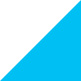 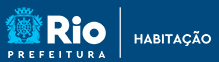 INSERIR LOGO DA SECRETARIA
SECRETARIA MUNICIPAL DE HABITAÇÃO
Gustavo José Freue
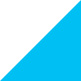 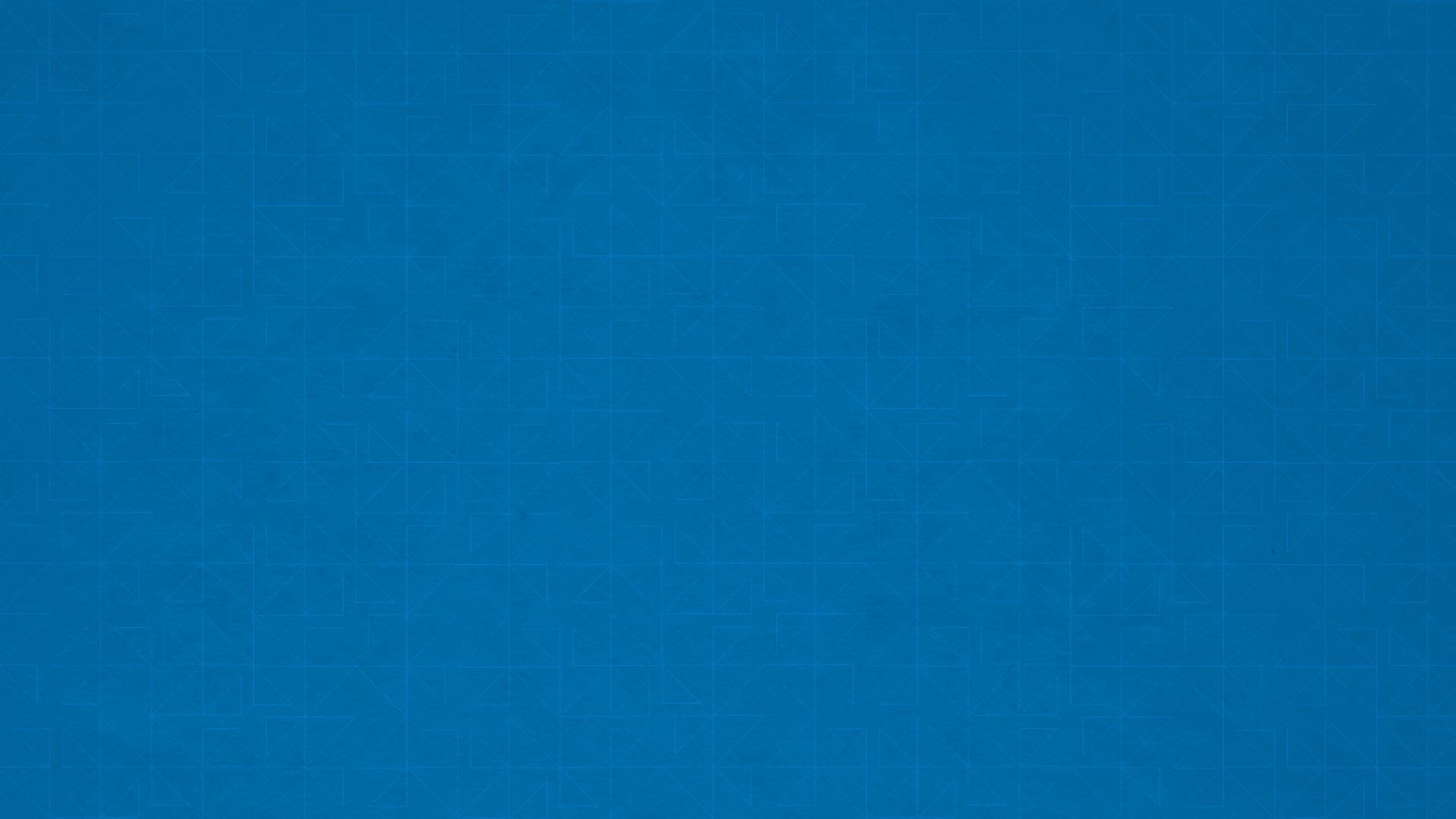 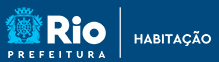 INSERIR LOGO DA SECRETARIA
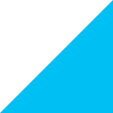 AUDIÊNCIA HÍBRIDA PARA DEBATER O PROJETO DE DIRETRIZES ORÇAMENTÁRIAS - 2025
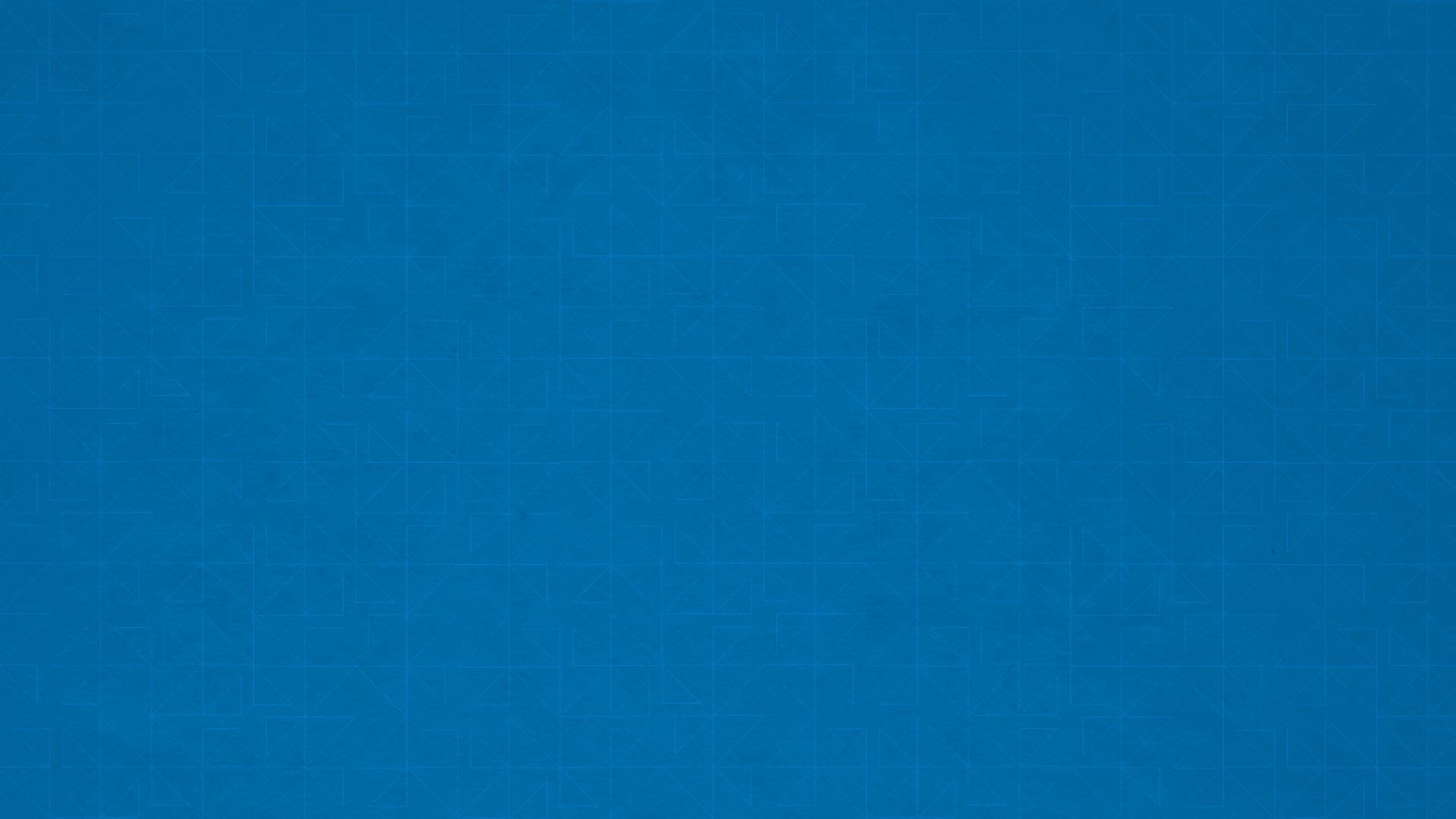 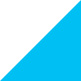 MISSÃO
MISSÃO DA SMH
Promover moradia digna para democratizar o direito à cidade, garantindo o acesso à habitação e à infraestrutura urbana à população de baixa renda como direito social básico, tendo como foco a inclusão social e o respeito ao meio ambiente, num processo integrado de planejamento urbano, com a participação da sociedade.
3
HABITAÇÃO - PROGRAMAS
Estratégicos
Complementares
0380 – GESTÃO ADMINISTRATIVA - LONGEVIDADE, BEM-ESTAR E TERRITÓRIO CONECTADO
0605 - HABITA RIO
0094 – REGULARIZAÇÃO, ACOMPANHAMENTO, E CONTROLE DE DESENVOLVIMENTO URBANO
(REMIRIO)
4
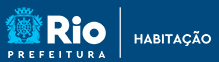 Inserir logo da Secretaria
PROGRAMA 0605 – HABITA RIO
OBJETIVO: Produzir Habitação de Interesse Social, com contratação de moradias, fomento à produção, ofertas habitacionais distintas da compra da residência, prover habitabilidade em moradias em situação de vulnerabilidade em áreas urbanizadas por meio de obras de melhorias, realizar obras de urbanização em favelas e loteamentos declarados Áreas de Especial Interesse Social e legalizar edificações e logradouros em favelas urbanizadas e loteamentos irregulares em AEIS.
INDICADORES DE ACOMPANHAMENTO
CÓDIGO/DESCRIÇÃO
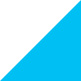 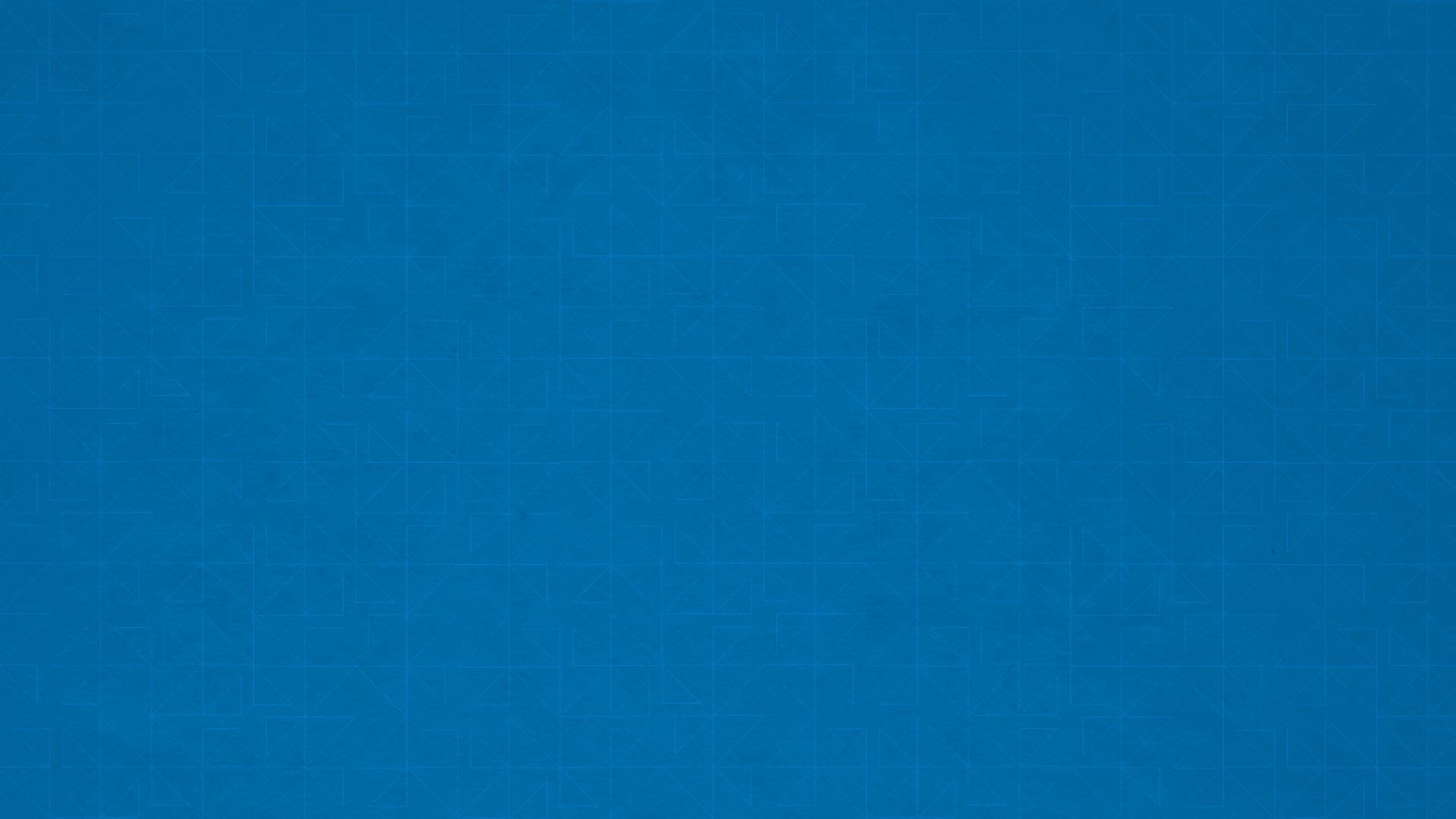 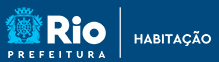 Inserir logo da Secretaria
PRINCIPAIS PROGRAMAS E AÇÕES DE 2025
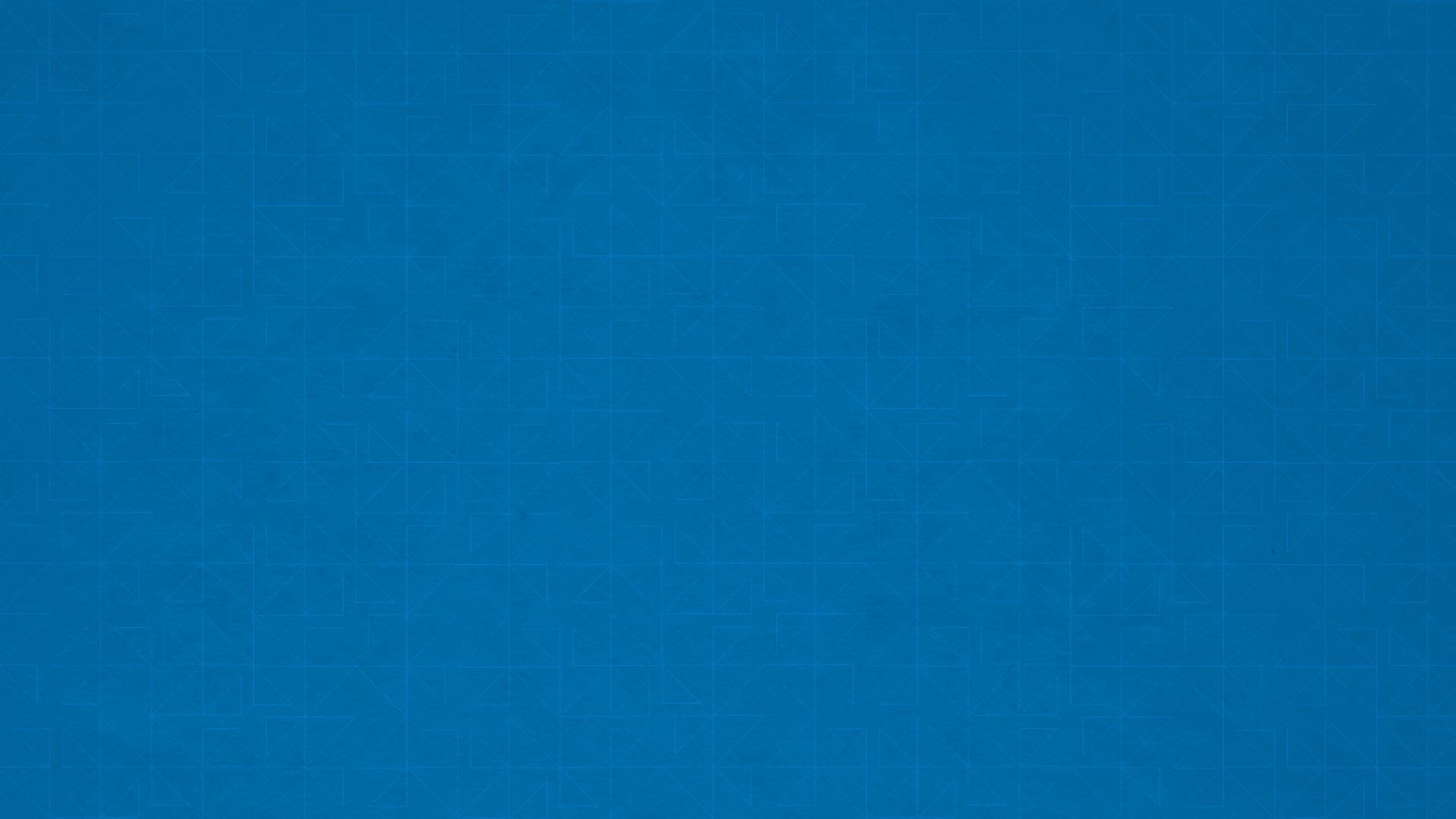 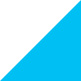 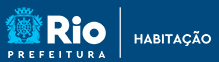 Inserir logo da Secretaria
EXECUÇÃO ORÇAMENTÁRIA DAS AÇÕES (1º Quad. 2024)
R$
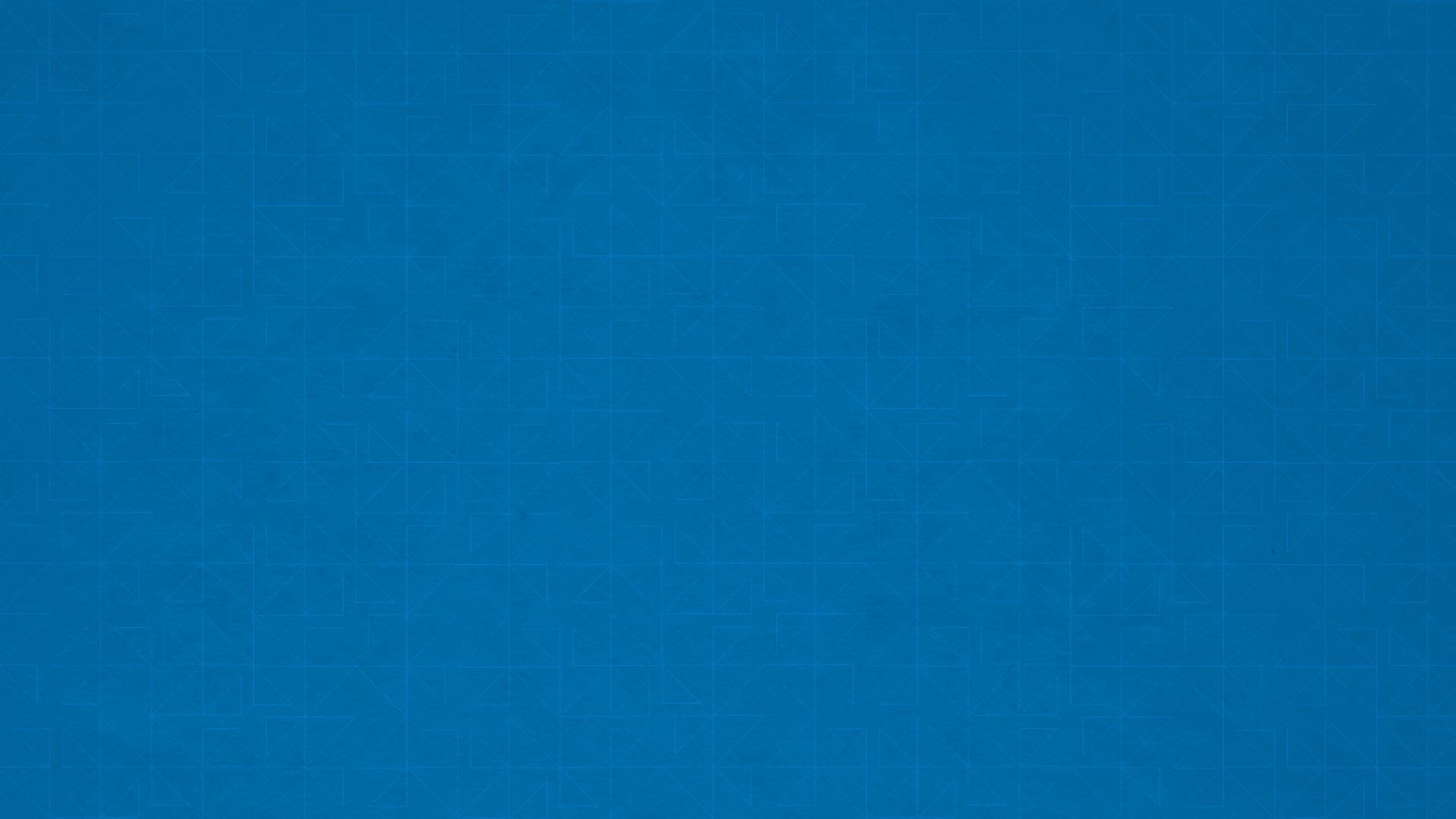 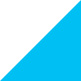 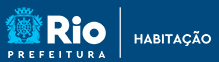 Inserir logo da Secretaria
METAS FÍSICAS DAS AÇÕES - 2024
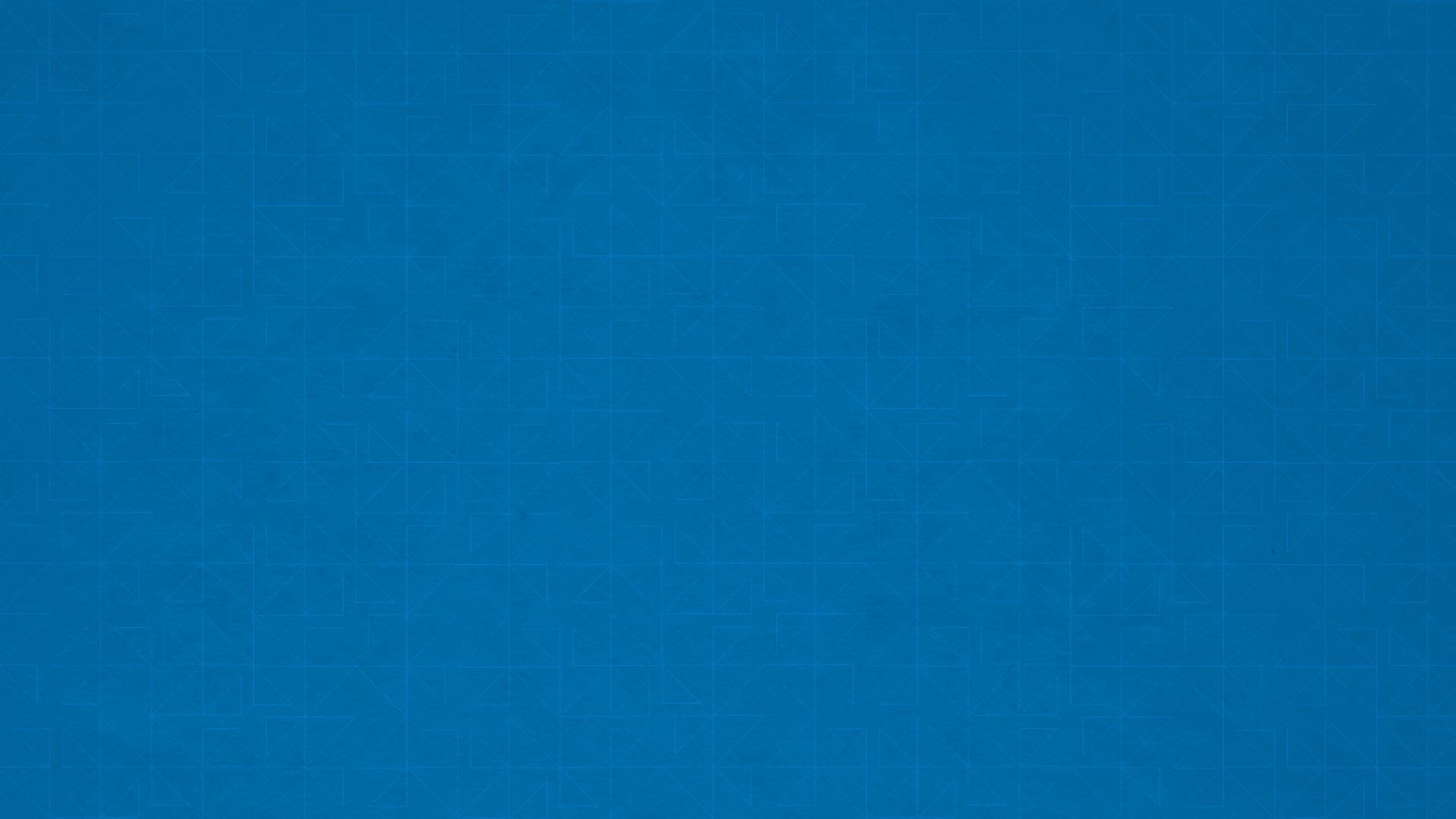 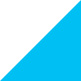 PROJETO DE LEI – LDO 2025